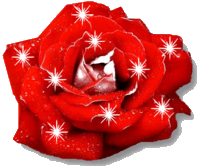 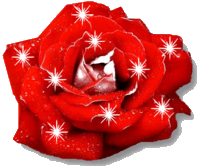 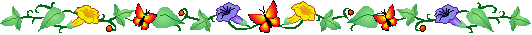 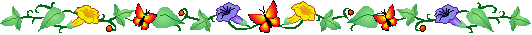 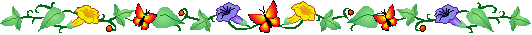 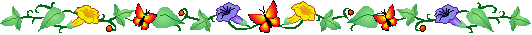 PHÒNG GIÁO DỤC VÀ ĐÀO TẠO HUYỆN PHÚC THỌTRƯỜNG MẦM NON TRẠCH MỸ LỘC
Truyện: câu chuyện của tay phải -  tay trái
Lĩnh vực: phát triển ngôn ngữGiáo viên: Hoàng Thị Hằng
            Hà Thị ToanLớp: A5
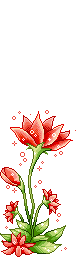 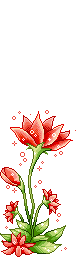 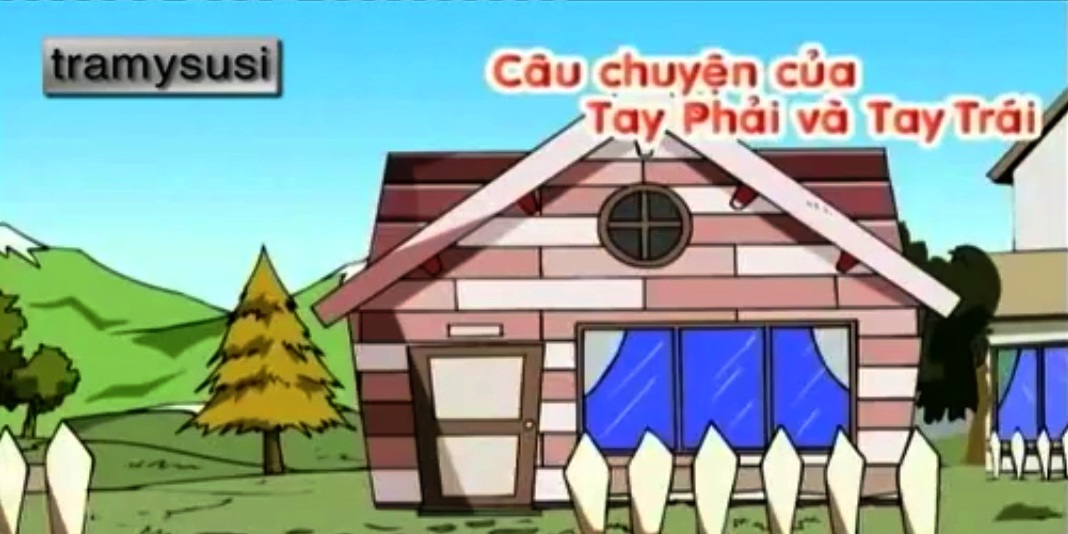 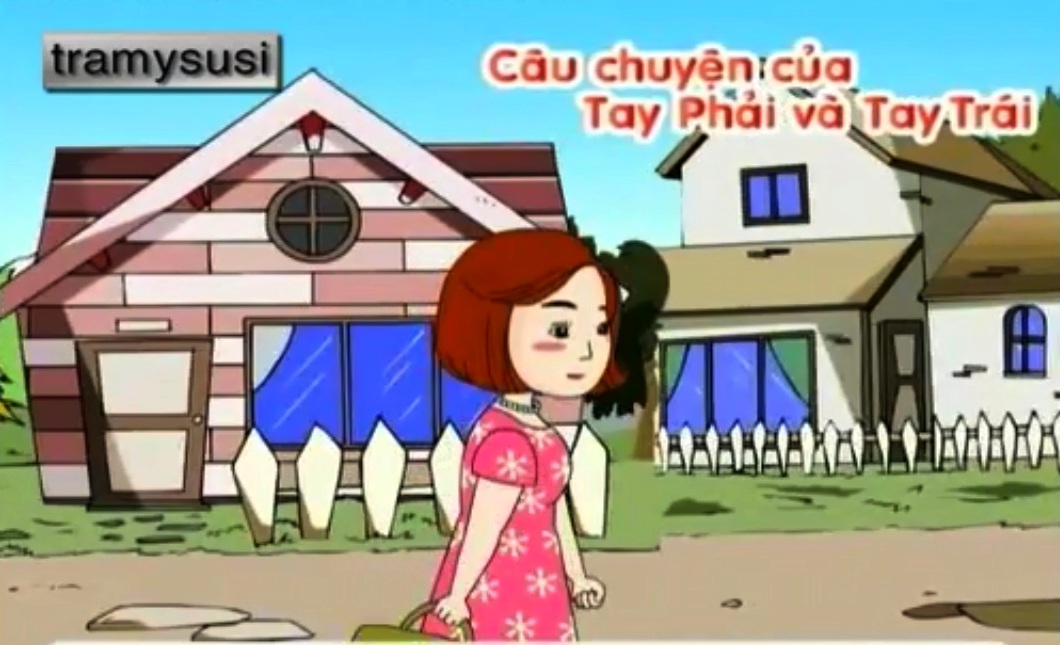 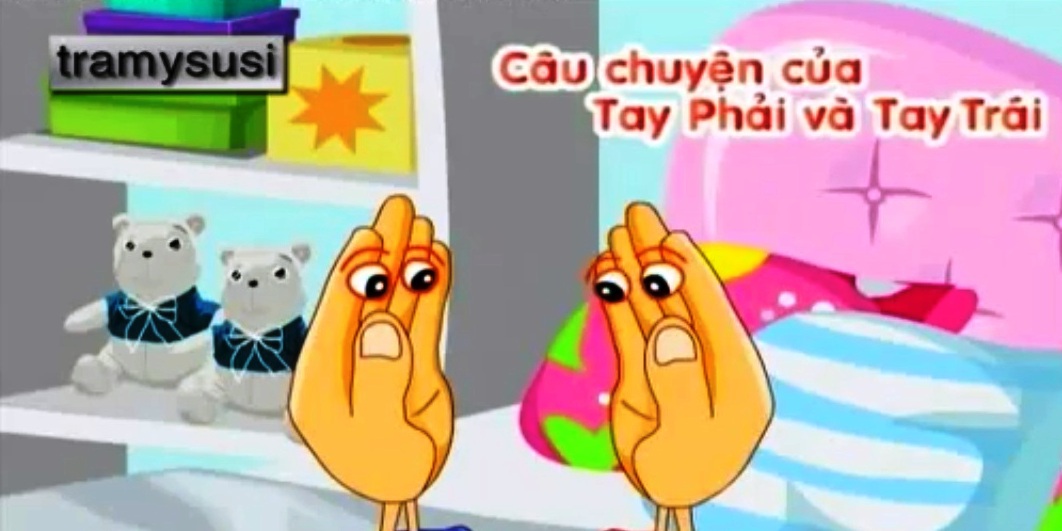 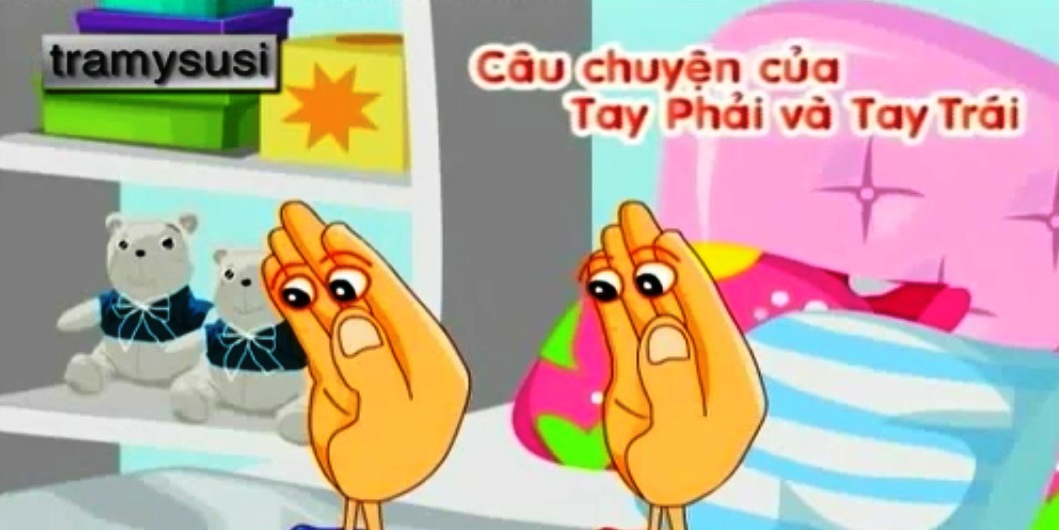 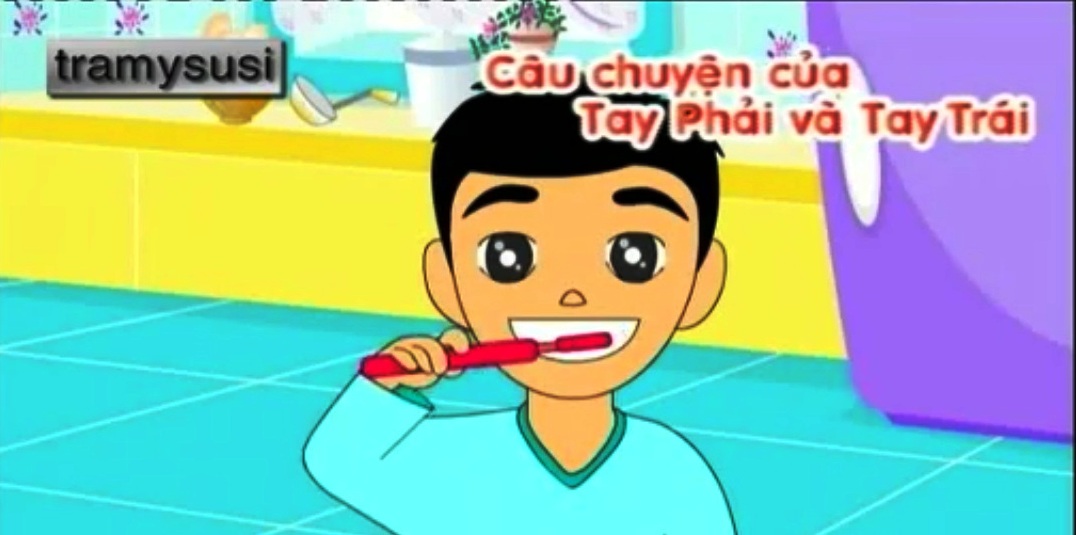 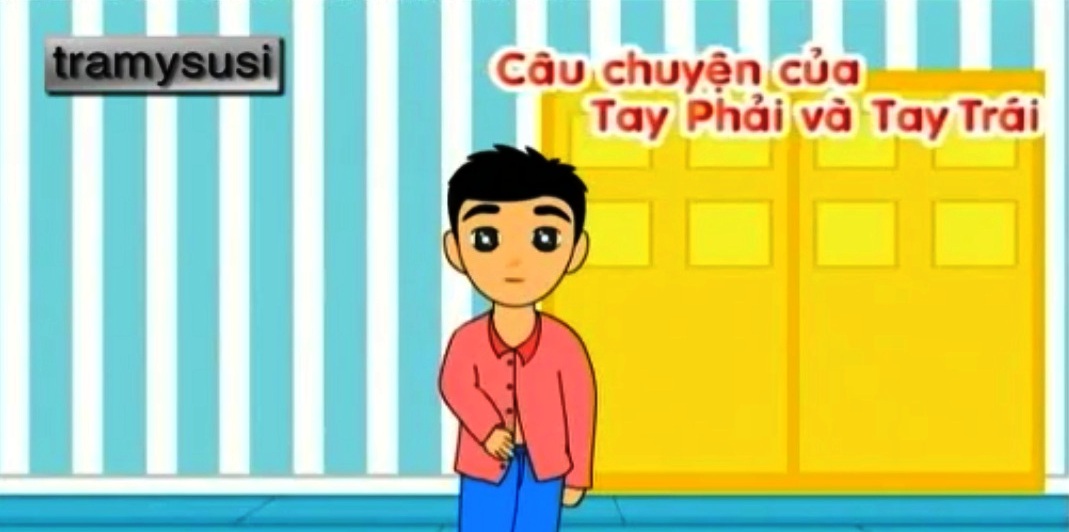 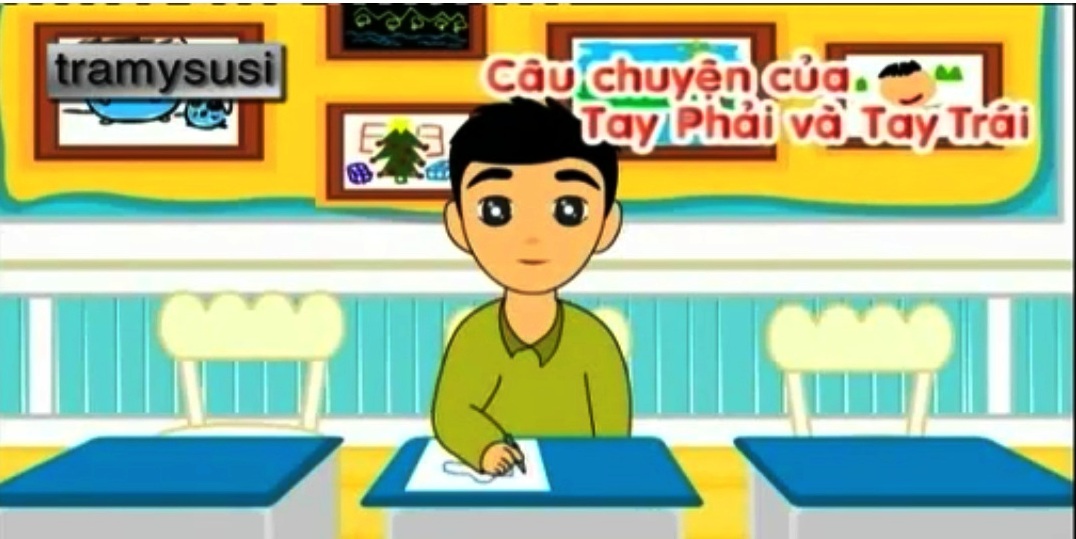 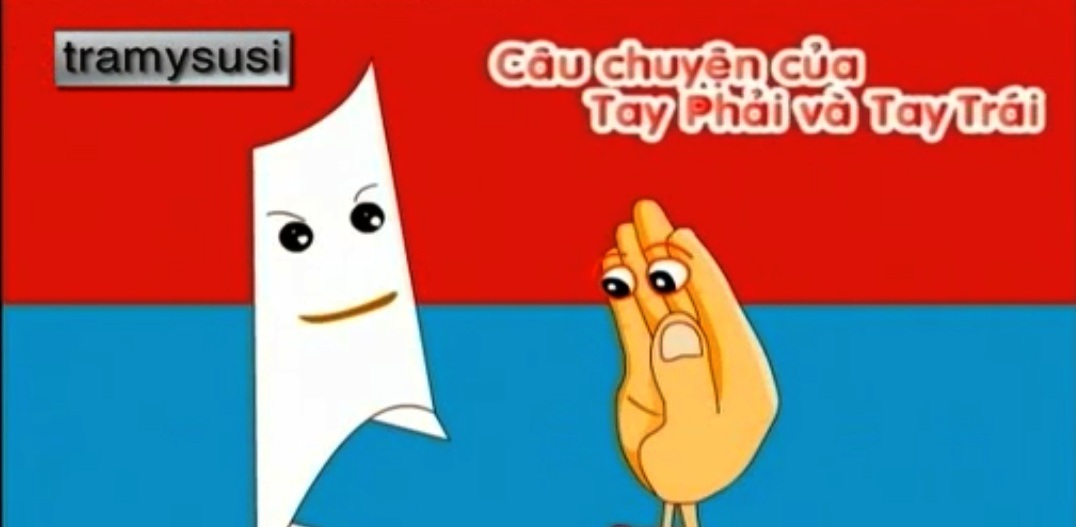 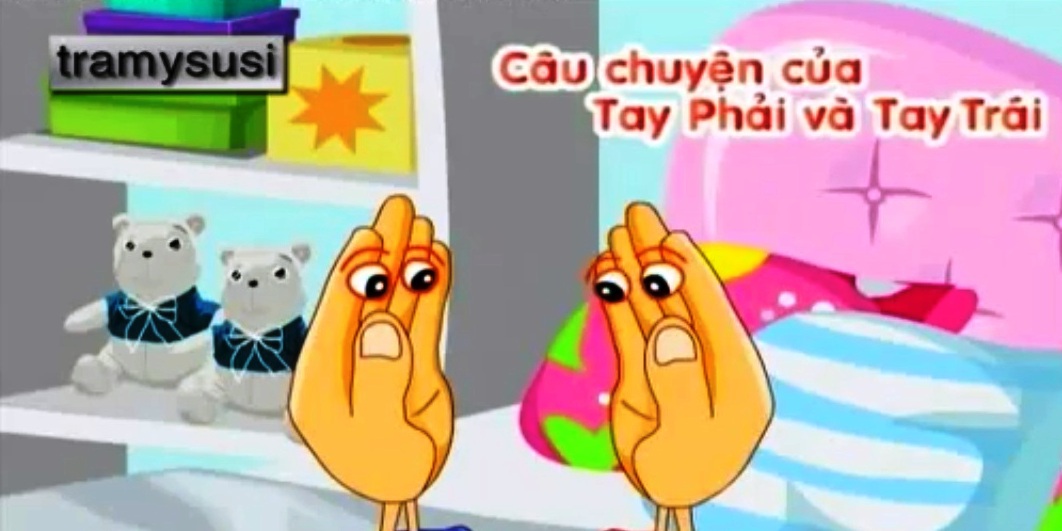 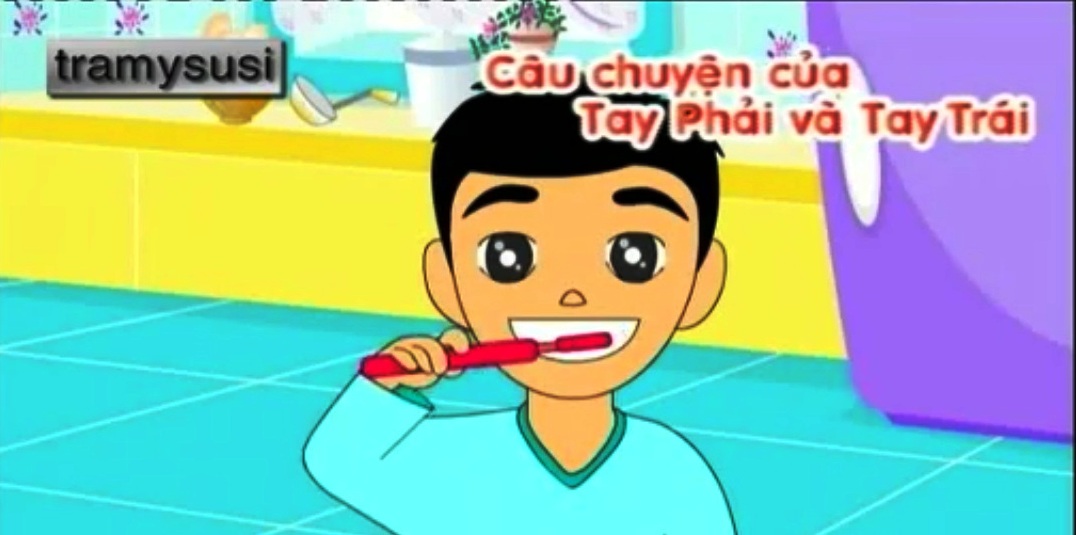 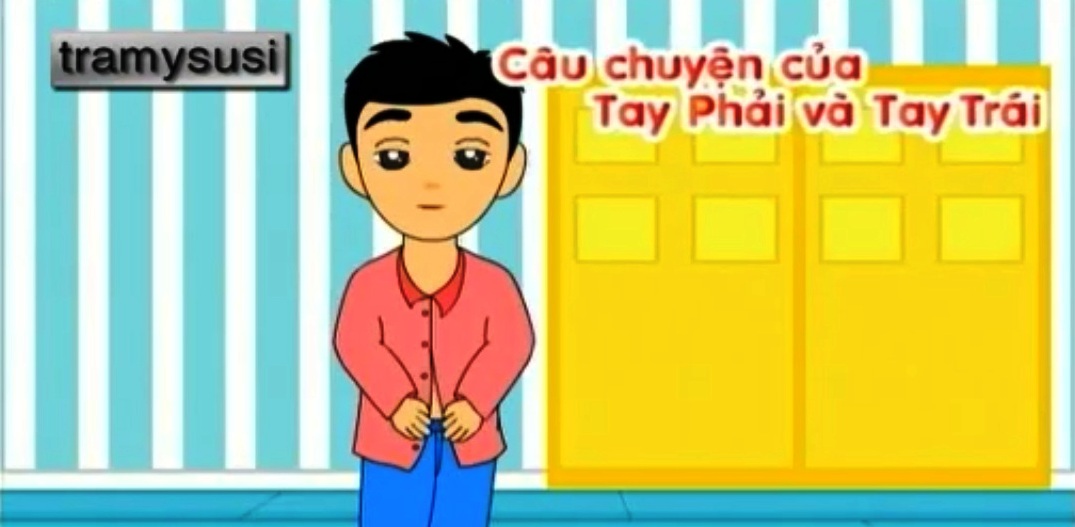 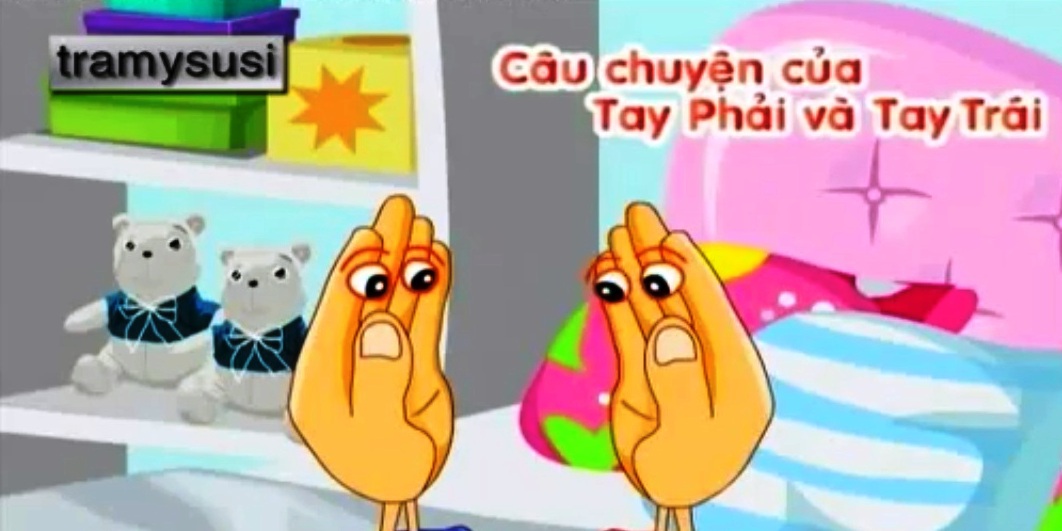